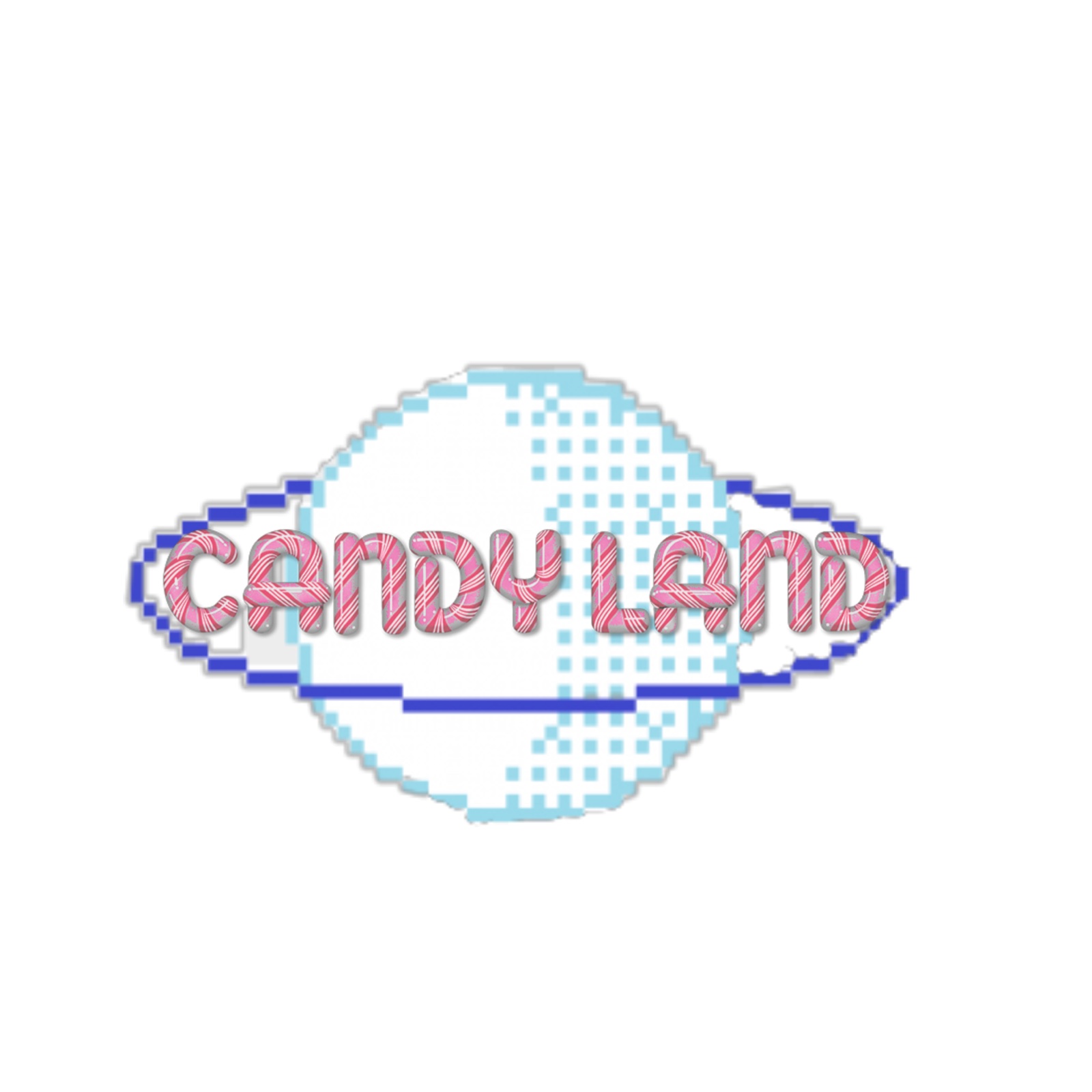 ТРГОВИНА НА ВЕЛИКО ШЕЋЕРОМ, ЧОКОЛАДОМ И СЛАТКИШИМА
О нашем слатком пословању♡
Предузеће CANDYLAND VR се налази у граду Врању, у јужном пределу Србије.
Којим секторима послује предузеће?
С ужитком правимо, а с љубављу нудимо следеће:
Milka dark чоколада 			200 дин / ком
Milka са лешницима 			210 дин / ком
Milka млечна чоколада 		190 дин / ком
Најлепше жеље са кексомн 	180 дин / ком
Најлепше жеље са јагодом 		180 дин / ком

					Продајна цена je са ПДВом
Two Milka dark чоколада
По повољној цени од 200 динара, ваше срце, а и ваш стомак ће бити испуњени са 300g наше укусне milka dark чоколаде.
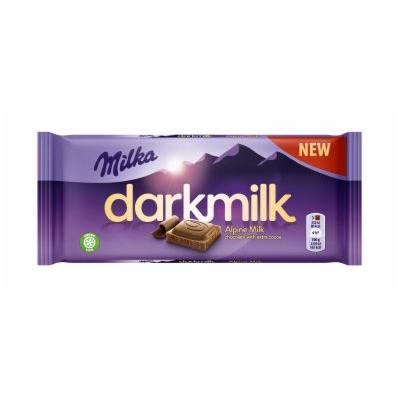 Milka са лешницима
За јело и тело, представљамо вам Milka чоколаду са комадићима лешника 300g по савршеној цени од 210 динара.
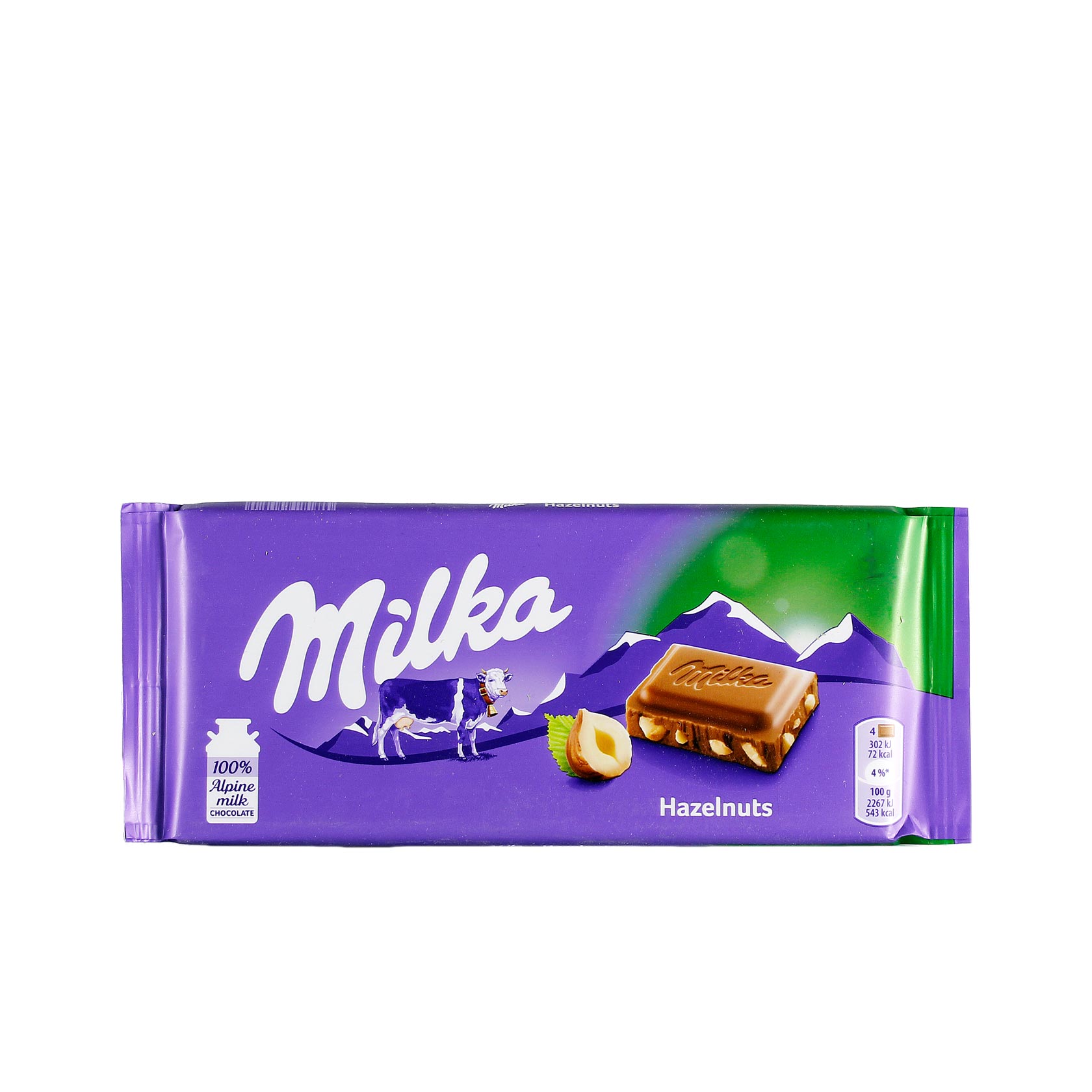 Milka млечна чоколада
Представљамо вам Milku млечну чоколаду богату млечним пуњењем који остварује задовољство у вама, 300g по цени од 190 динара.
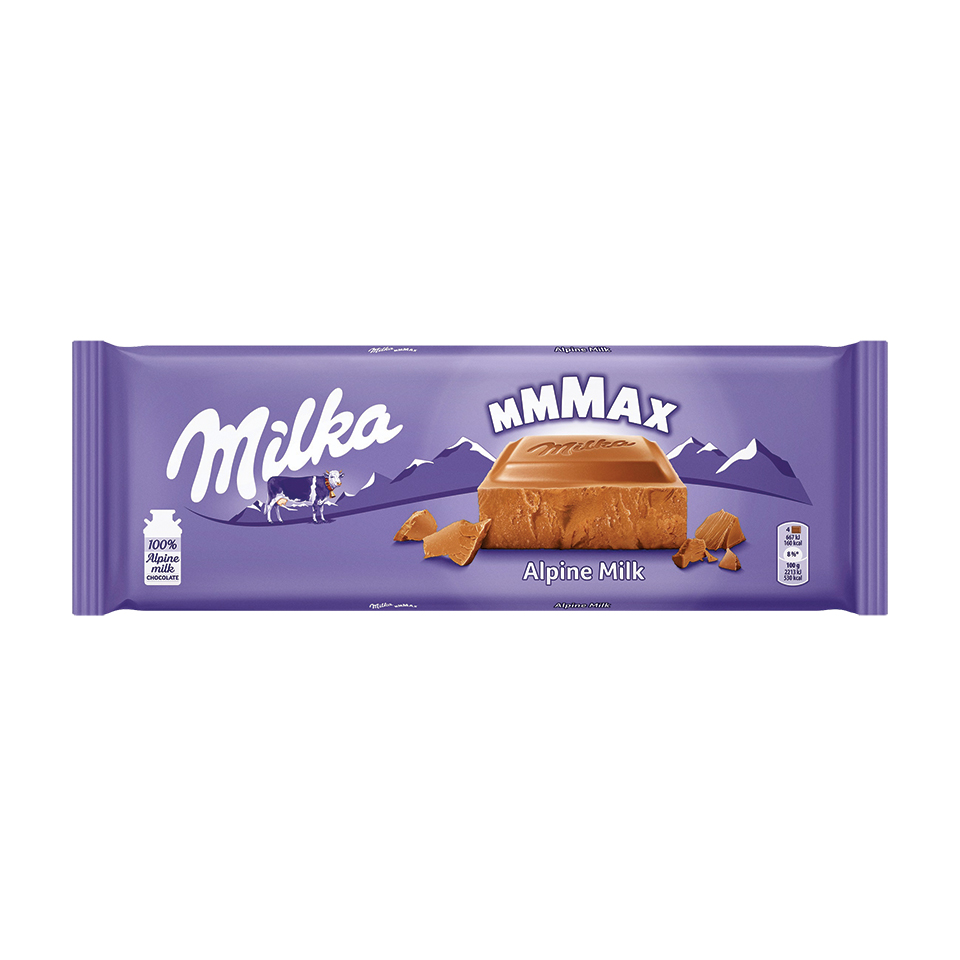 Најлепше жеље са кексом
За свако ваше хрскаво уживање ту су Најлепше жеље са кексом, 280g по цени од 180 динара
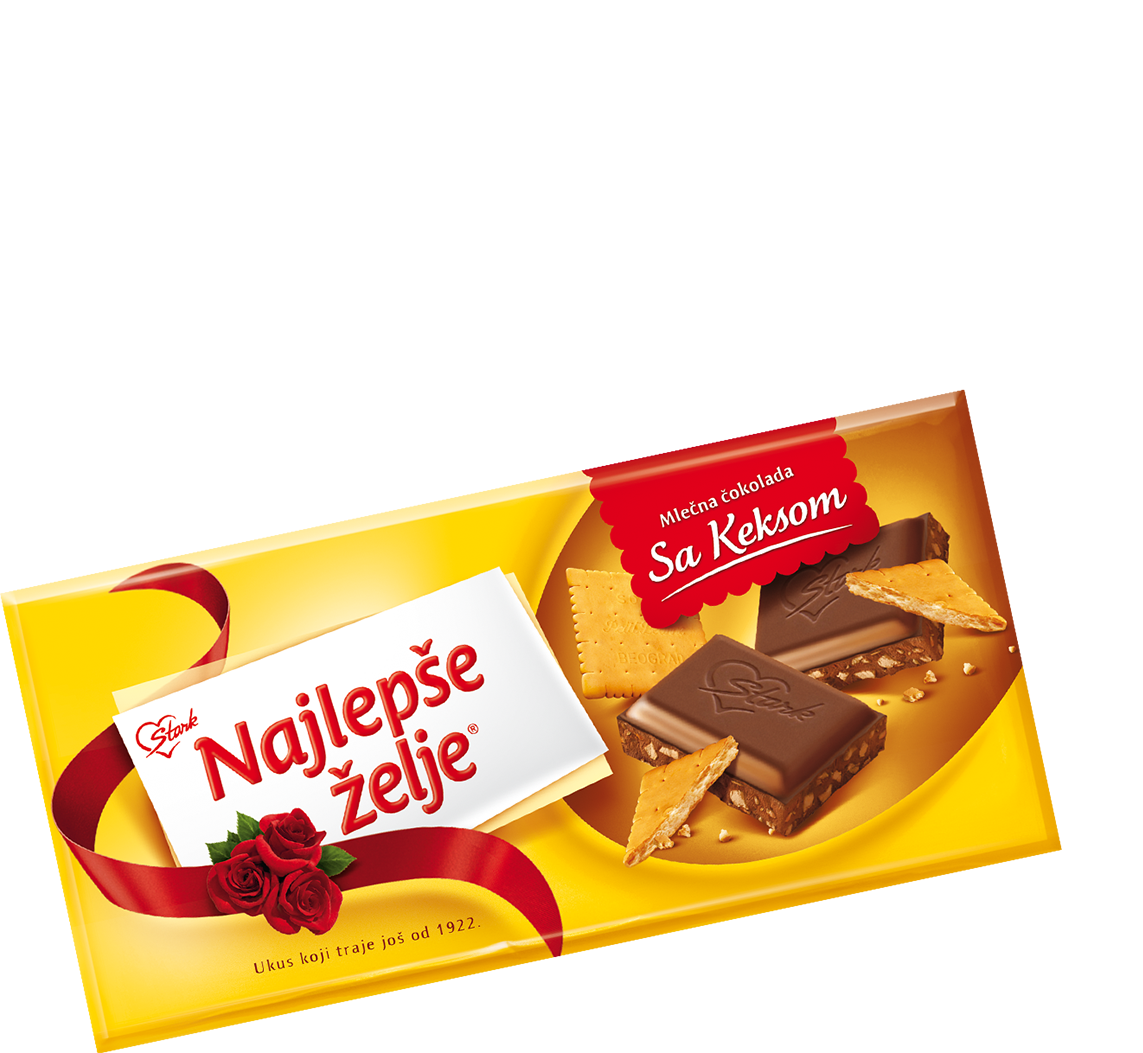 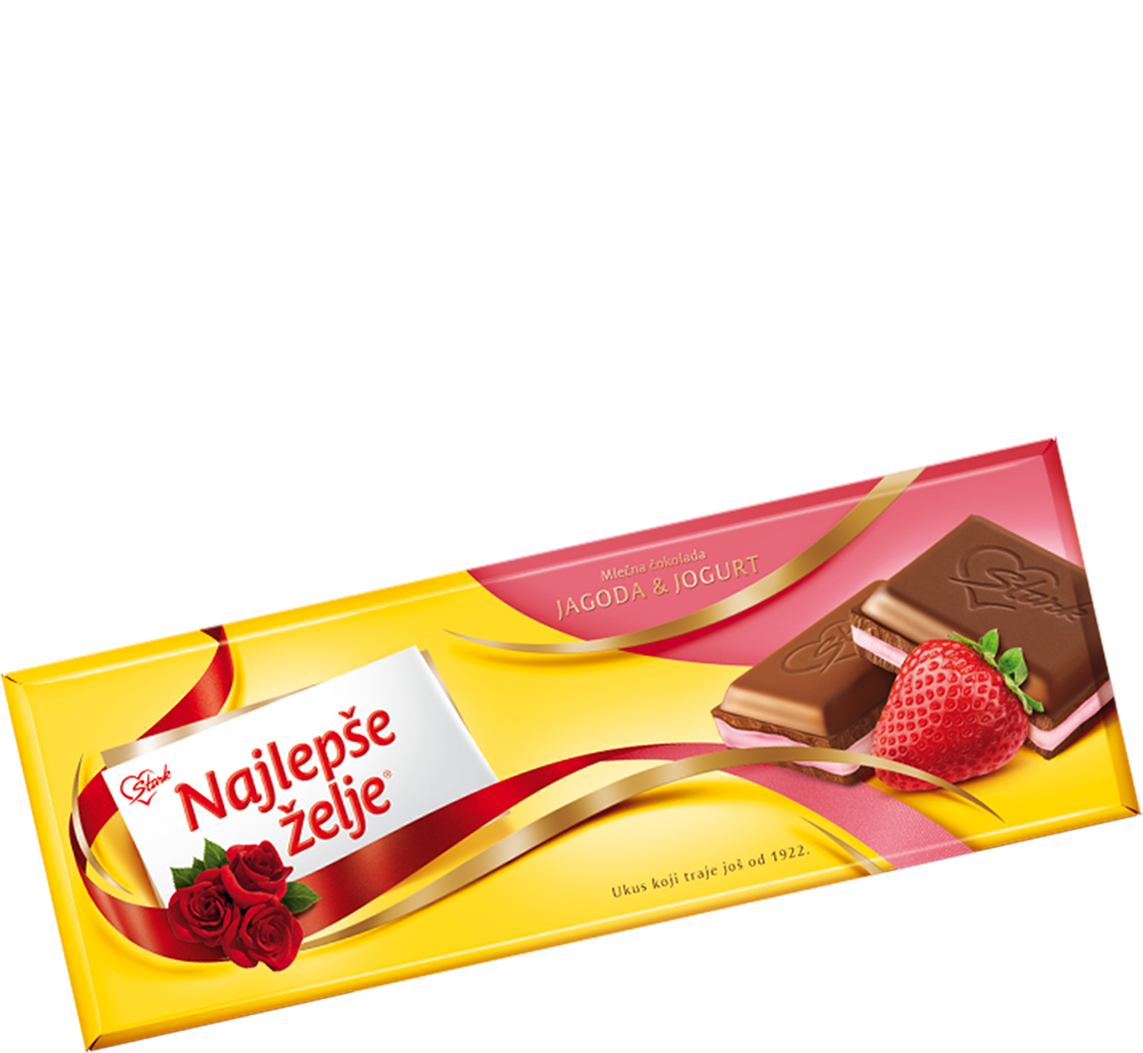 Најлепше жеље са јагодом
Наше јагодичасто царство вам нуди Најлепше жеље са јагодом од 280g по повољној цени од 180 динара
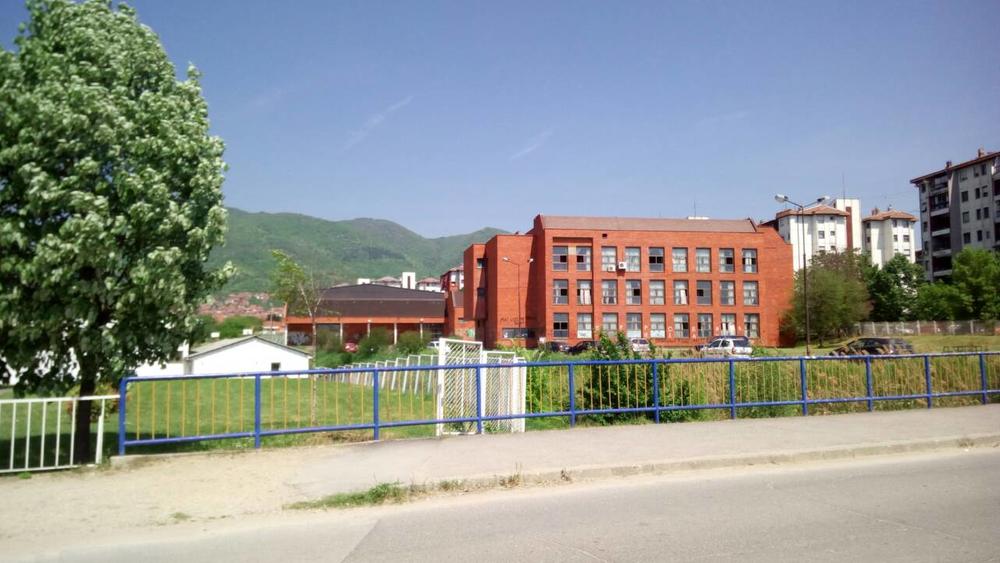 Сама идеја стварања Предузећа 
„ CANDYLAND VR“  настала је у 
Економско-трговинској школи у Врању. 

Школа је са економским смеровима који су управо фокусирани на унапређењу способности ученика помоћу формирања оваквих примера виртуелних предузећа.
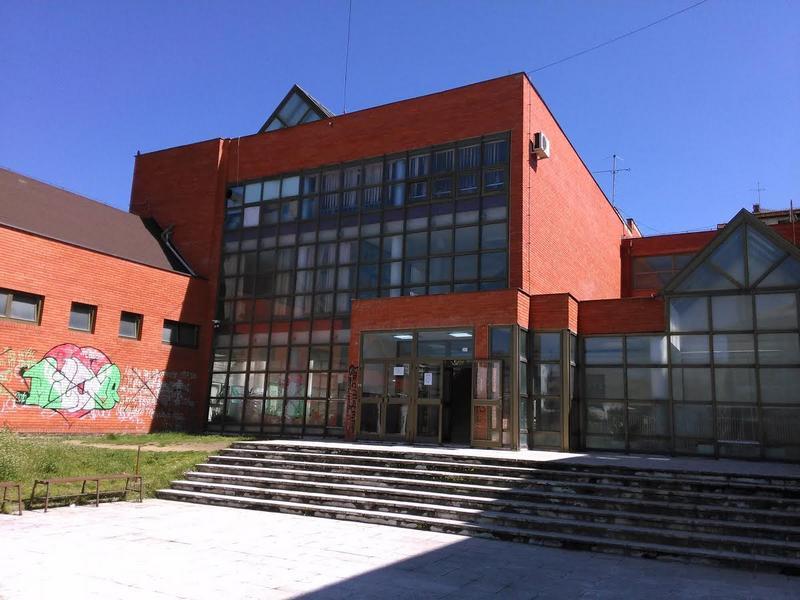 Презентовала- Теодора Раичевић IV2